DUYGU KONTROLÜ-Öğrenci Semineri-
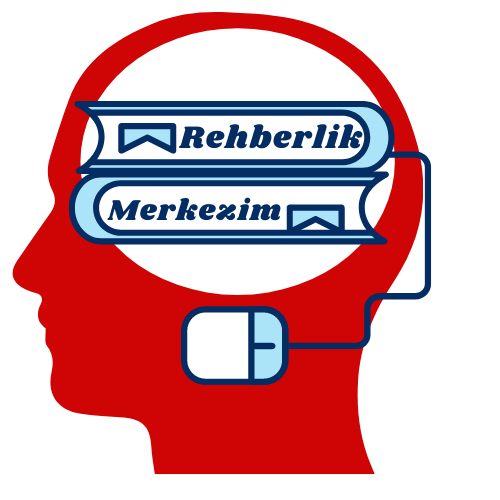 Duygu dediğimiz şey nedir? 

Temel  duygularımız nelerdir? 

Duygularımız nelerdir? 

Duygular nasıl oluşur?  

Duygu kontrolü nedir ve duygu  kontrolünü nasıl sağlarız?
Rehberlikmerkezim.com
Sözlük anlamına göre duygu;

Duyularla algılama, duyumsama, his

Bir olay, kimse ya da nesnenin insanın iç dünyasında oluşturduğu, uyandırdığı yankı, etki, tepki, izlenim
Duygu Dediğimiz  Şey Nedir?
Sözlük anlamına göre duygu;

Duyularla algılama, duyumsama, his

Bir olay, kimse ya da nesnenin insanın iç dünyasında oluşturduğu, uyandırdığı yankı, etki, tepki, izlenim
Duygular; bir kişi tarafından, birine veya bir şeye yöneltilen hislerdir. Bu hisler kişinin  yaşadığı andan ana değişebilir ve mutluluk, hüzün, üzüntü, korku vb. şekilde adlandırılabilir.
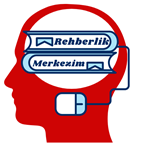 Rehberlikmerkezim.com
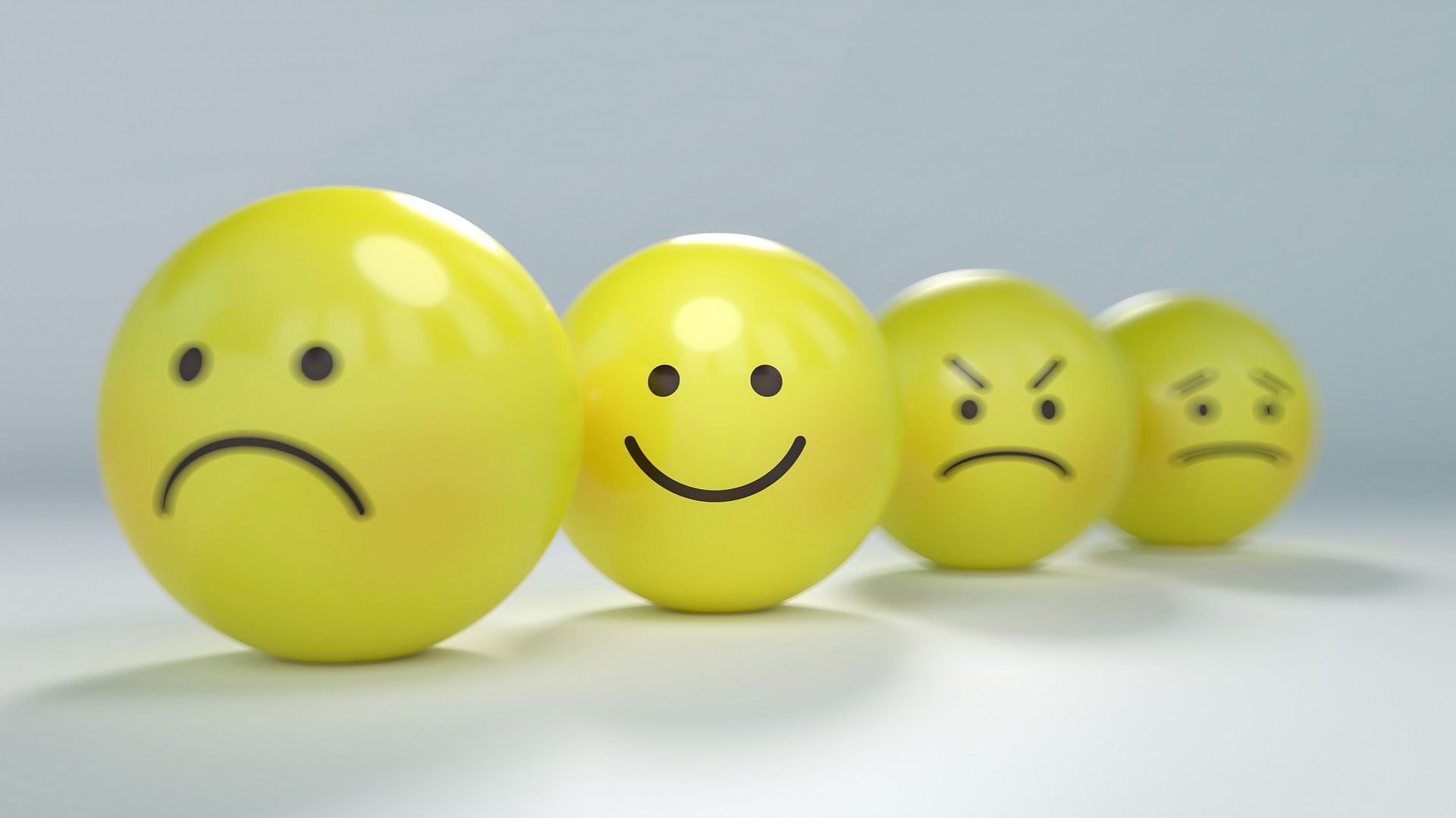 Temel Duygularımız  Nelerdir?
Yaygın olarak 7 temel duygudan bahsedilebilir.Bunlar: 
Mutluluk, Üzüntü, Korku, Şaşkınlık,  Öfke, Aşağılama ve İğrenmedir.
Bu duygulara aynı zamanda birincil duygular  da denir.
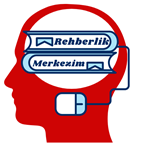 Rehberlikmerkezim.com
İkincil Duygular
Birincil (Temel) Duygular
İkincil duygular, 7 temel duygunun  kombinasyonlarından oluşur.

Birincil duyguların karışımı olarak ortaya
çıkarlar
Hepsi öğrenilmiştir (deneyimlerimize  bağlı olarak gelişirler)
Daha karmaşıktırlar
Örn: Arkadaşına öfke duyup bağırdığı için
pişmanlık duymak.
Evrenseldir
Doğuştandır ve genetik olarak aktarılır
Fiziksel durumlarla bağlantılı olarak
ortaya çıkar ve biyolojiktir
Örn: Kalemini ödünç verdiğin arkadaşının  kaybetmesi üzerine ona öfkelenmek ve
bağırmak.
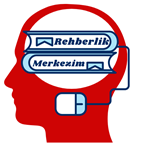 Rehberlikmerkezim.com
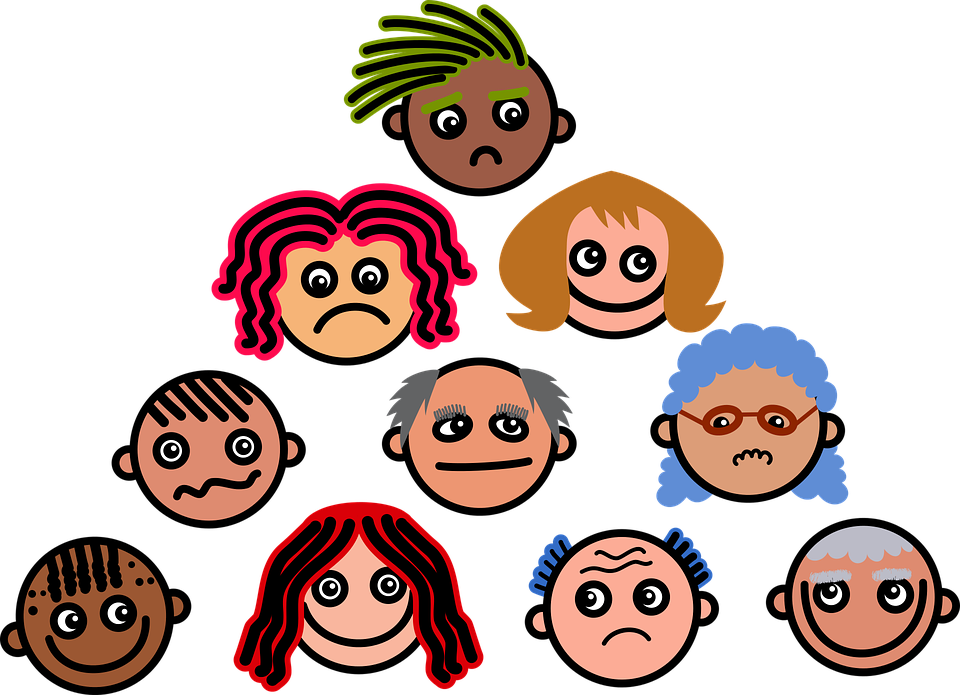 İkincil Duygulara Örnekler;
Hoşnutluk
Heyecan
Sıkıntı
Gurur
Memnuniyet
Utanç
Pişmanlık
Kızdığında, sinirlendiğinde utanç
duymak
Utanç verici bir cevap verdiğinde sıkıntı  hissetmek
Başarılarından dolayı mutlu hissetmek  ve bu mutluluk dolayısıyla gurur duymak
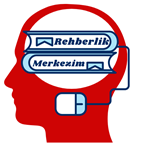 Rehberlikmerkezim.com
Duygular yargılamayı etkiler. Neyin iyi
neyin doğru olduğu konusunda karar  verirken duygulardan yararlanırız.
Duygular mantıklı düşünmeyi etkiler.
Duyguların insanın mantıklı düşünmesini ve
davranmasını engellediği düşünülerek insanı  zayıflattığı ileri sürülür. Oysa insanı zayıflatan  duyguların anlamını doğru  yorumlayamamasıdır.
Duygular bizleri yönlendirir. İnsanı nasıl  davranması gerektiği ve yaptığının doğru ya  da yanlış olduğu konusunda uyarır.
Duygular yaşananları
anlamlandırmamıza yardımcı olur
Duygular ilişkilerimizi etkiler. Duygular  kişiler arası ilişkileri etkileyen en önemli  etmenlerden birisidir
Duygularımız Neden
Duygular yargılamayı etkiler. Neyin iyi
neyin doğru olduğu konusunda karar  verirken duygulardan yararlanırız.
Duygular mantıklı düşünmeyi etkiler.
Duyguların insanın mantıklı düşünmesini ve
davranmasını engellediği düşünülerek insanı  zayıflattığı ileri sürülür. Oysa insanı zayıflatan  duyguların anlamını doğru  yorumlayamamasıdır.
Duygular bizleri yönlendirir. İnsanı nasıl  davranması gerektiği ve yaptığının doğru ya  da yanlış olduğu konusunda uyarır.
Duygular yaşananları
anlamlandırmamıza yardımcı olur
Duygular ilişkilerimizi etkiler. Duygular  kişiler arası ilişkileri etkileyen en önemli  etmenlerden birisidir
Önemlidir?
Duygularımızın hayatımızdaki yeri büyüktür ve  birçok işlevi vardır! Kendini tanımak isteyen bir
kişi için duyguların işlevinin farkında olmak ve bu  duyguları anlamlandırmak çok önemlidir.
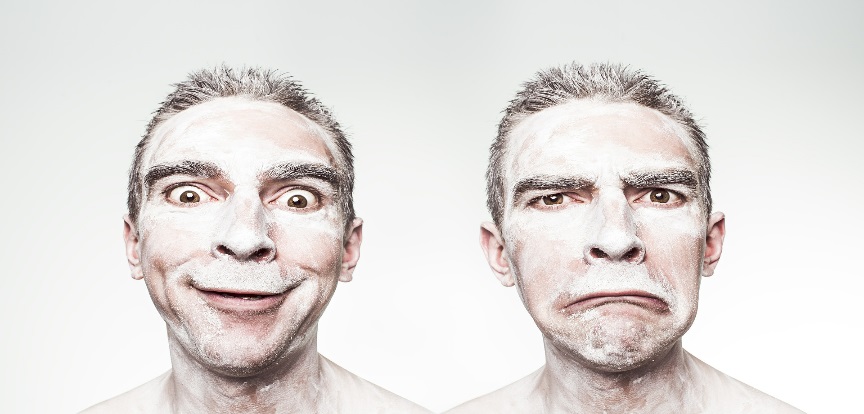 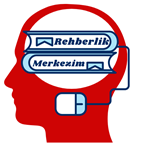 Rehberlikmerkezim.com
Duygular nasıl  oluşur?
Duyguları ortaya çıkaracak bir olay yaşanıyor ve bu olay  sonucunda bizler bir düşünce geliştiriyoruz. Bu düşünceler beynimizdeki nöronları tetikliyor ve bizlerde bir his, yani duygu oluşturuyor. Bu duygular doğrultusunda suratımıza kontrolümüzde olmayan ve  duygunun niteliğine göre her insanda benzerlik gösterebilen bir ifade oturuyor. Sinirlendiğimizde kaşlarımızı çatıyor, üzüldüğümüzde dudaklarımızı büzüyoruz. Dünyanın hemen her yerinde insanlar,  duygulara benzer yüz ifadelerini oturtuyorlar ve bu  ifadeleri doğuştan tanıyorlar. Birincil duyguların evrensel diye ifade edilmesi de yine bu olguya dayanır.
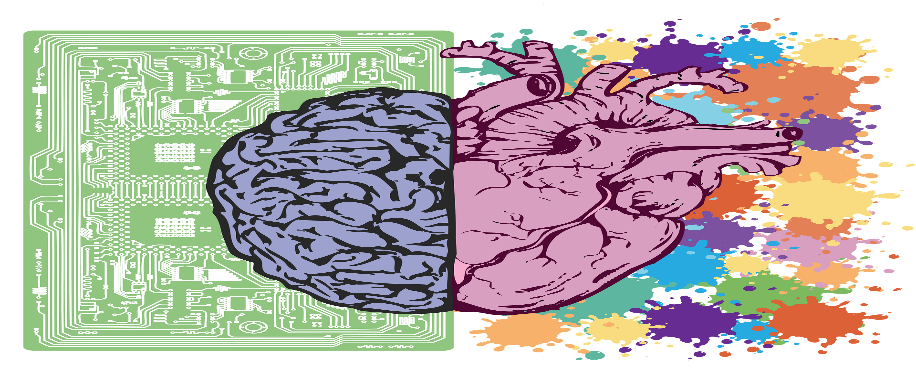 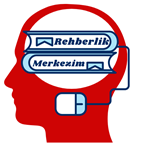 Rehberlikmerkezim.com
Duygu Kontrolü Nedir?
Duygu kontrolü, yaşadığımız olayların ve düşüncelerimizin bizlerde yarattığı hisleri kontrol edebilmek  olarak açıklanabilir.
Bazen duyguların bedensel yansımaları çok şiddetli olur ve bu bizi kaygılandırır. Bazen duyguların  şiddeti bizi pek de yararımıza olmayan davranışlara iter, ani tepkiler verir, belki başımızı derde  sokarız. Bazen de duygumuzu hiç farketmez, bedensel sonuçlarıyla karşı karşıya gelene kadar ne  olup bittiğini anlamayız bile. İşte bu sebeplerden duygularımızı kontrol etmek önemlidir.
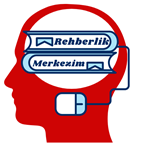 Rehberlikmerkezim.com
Duygu Kontrolü Nedir?
Duygularınız dengede olduğunda, daha üretken, daha yaratıcı ve daha mutlu olursunuz.  Başka bir deyişle, duygularınızı yapıcı hâle getirmek, bu sistemin sizin aleyhinize çalışmasına  engel olmanın bir yoludur.
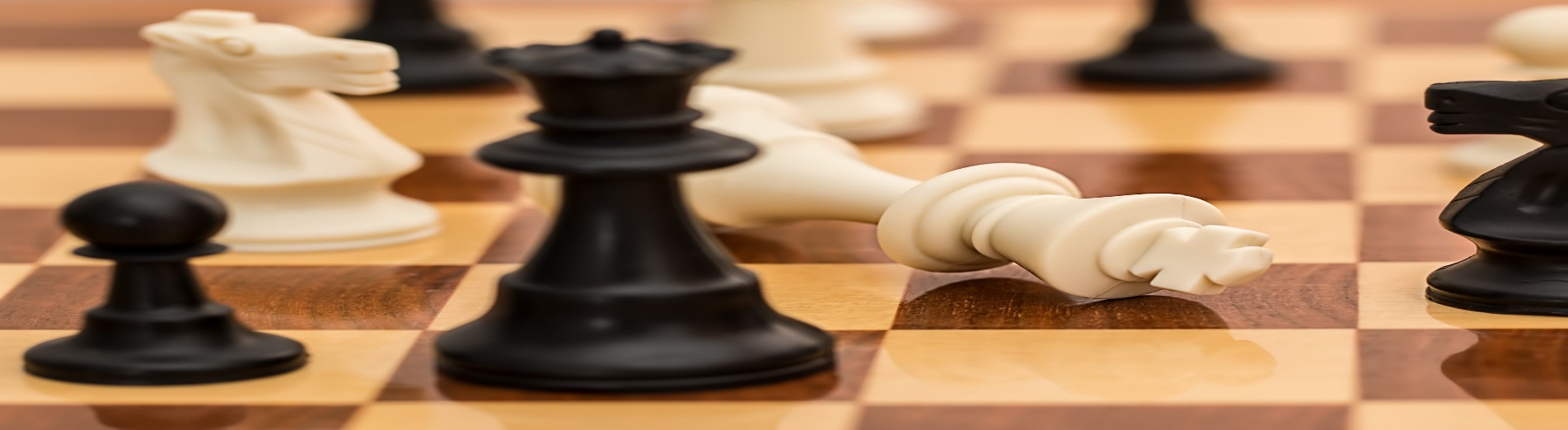 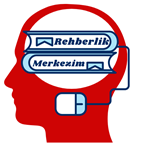 Rehberlikmerkezim.com
Duygu Kontrolü Nasıl Sağlanabilir?
Aslında, bir parmak şıklatmasıyla var olan bir duygunun artık var olmaması gibi bir durum yaratmak  teknik olarak pek de mümkün görünmüyor. 
Ancak, duygularınızı bir şekilde kontrol altına alabilmenin ufak tefek yolları var.
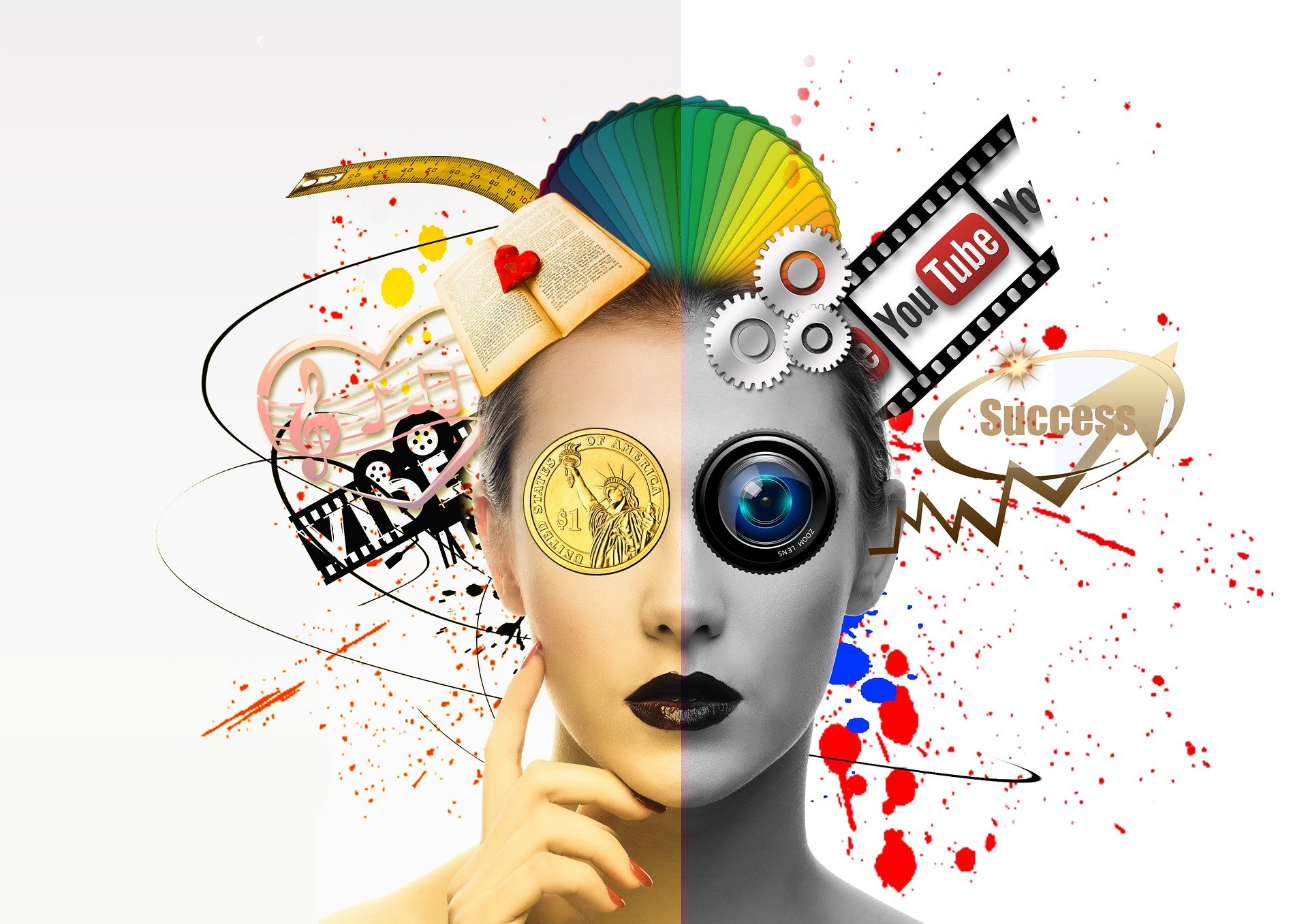 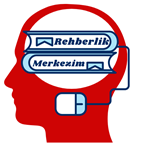 Rehberlikmerkezim.com
1.	Zihin ve Bedene Odaklanmak
Duyguların Kontrolden Çıkışına Dikkat Edin: Duygularınız üzerinde kontrol sahibi olmanın ilk  adımı, duyguların kontrolden çıktığı anı fark edebilmektir. Örneğin duygularınızla hareket ettiğiniz  anlarda kalp atışınız hızlanır, elleriniz titrer, yüzünüz kızarır.
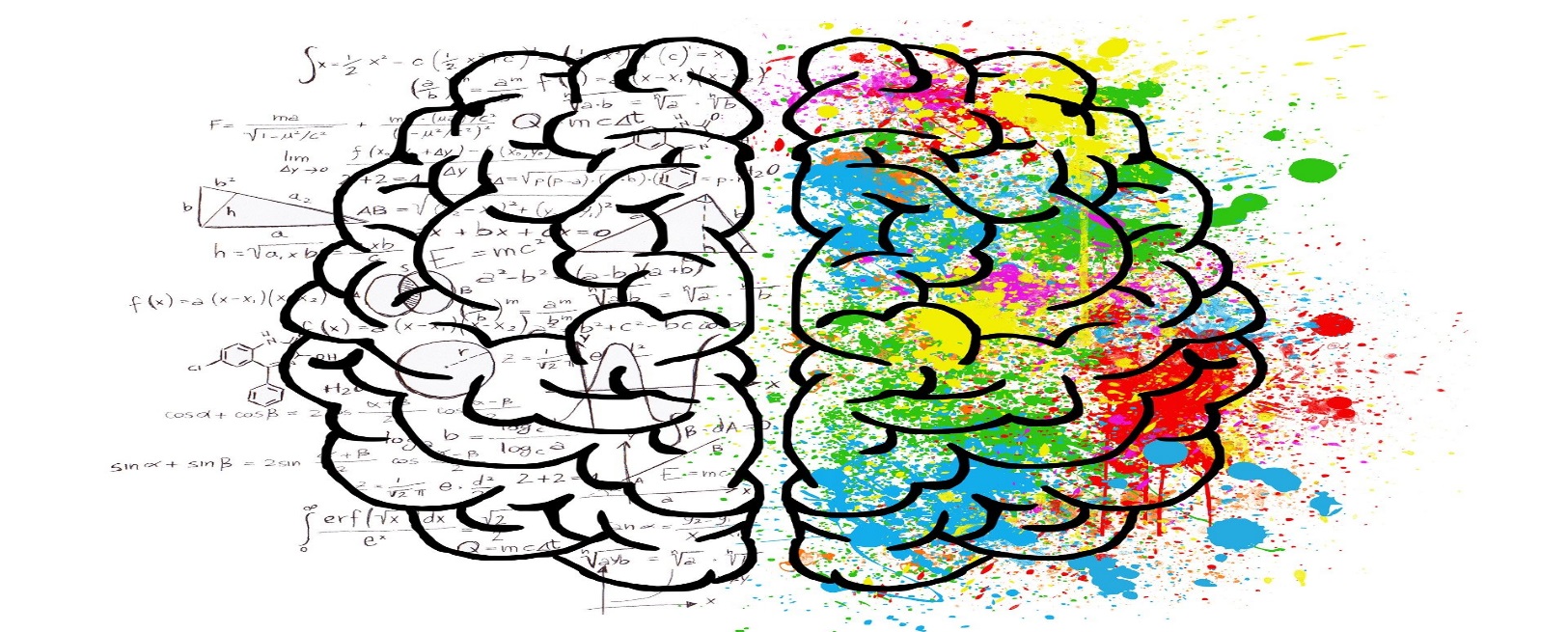 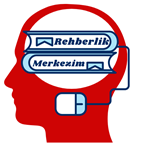 Rehberlikmerkezim.com
1.	Zihin ve Bedene Odaklanmak
Derin Nefes Alıp Sakinleşin: Duygularınız kontrolden çıktığında nefes alıp vermeniz de yine  kontrolden çıkar. Bu da stres ve anksiyete kaynaklı
bir durumdur. Nefesinizin kontrolünü ele almak
için birkaç kez derin derin nefes alın ve müsait bir
yere oturun.

Bu durumlarla mücadele etmek için sakin kalmalı,  durumu fark etmelisiniz. Yani durumu inkar  etmek yerine kabullenmelisiniz.
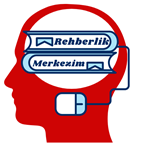 Rehberlikmerkezim.com
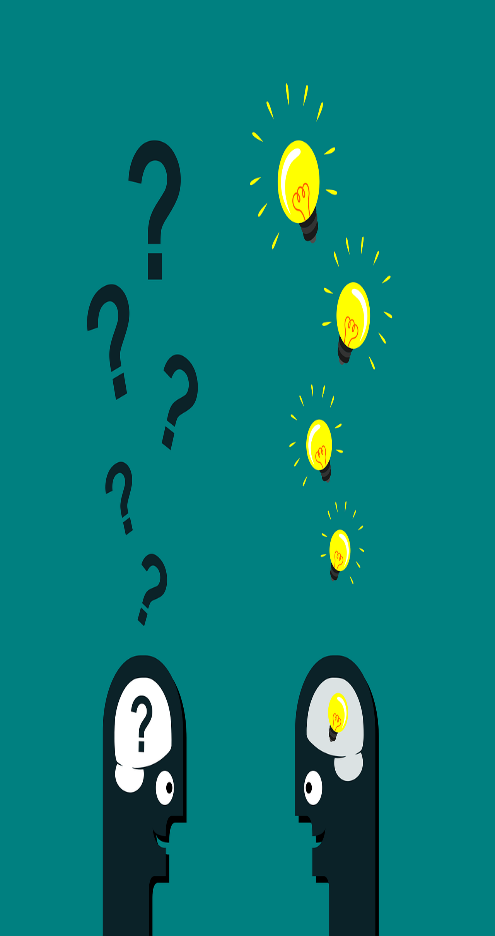 2. Duygularla Yüzleşmek
Duygularınızı Tespit Edin: Nasıl bir duygu içinde olduğunuzu biliyor olmak, duygu  kontrolü bakımından kritik öneme sahiptir. Birkaç kez derin nefes alıp o an nasıl  hissettiğini düşünmek, acı verici olsa bile önemlidir. Kendinize bu duygunun neden  kaynaklandığını, başka bir durumu örtbas etmek için duygularınızı sizin ele geçirip  geçirmediğini analiz etmeniz gerek.
Çözüm Önerileri Düşünün: Bazı şeylerin sizin kontrolünüz dışında olduğunu
kabullenmek de yine içinde bulunduğunuz olumsuz ruh halini ortadan kaldırmak için  iyi bir yoldur. Evet, hayatta bizim bilgimiz ve irademiz dışında gelişen pek çok şey  var. Bu şeyler bize olumlu ya da olumsuz yansıyabilir. Bu durumda biz sadece  kendimizden mesulüz.
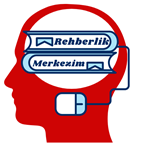 Rehberlikmerkezim.com
3.	Uzun Vadeli Gayret Göstermek
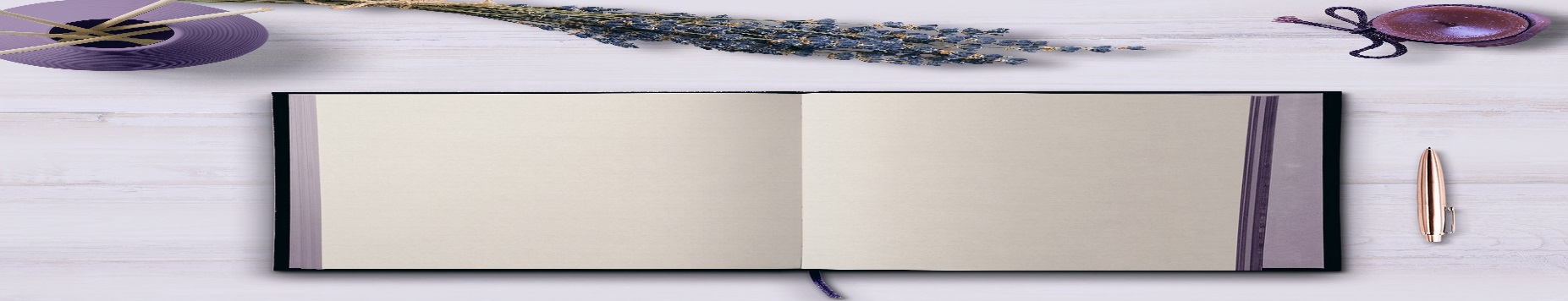 Günlük Tutabilirsiniz: Günlük tutmak, duygularınızı taze taze tespit edebilmek için iyi bir yoldur. Ne tür
olayların ne tür duygulara neden olduğunu günlük tutarak yakın bir biçimde öğrenebilirsiniz.
Bardağa Dolu Tarafından Bakmayı Öğrenin: Daha iyimser ve yapıcı bir insan olmak zaman ve çaba  ister. Ancak daha iyimser ve yapıcı olma alışkanlığı kazanıldığında olaylara artık daha esnek bir şekilde  yaklaşırsınız. Bu bir günde olabilecek bir şey değildir, ancak durumlara yapıcı yaklaşarak daha dengeli  bir duygu dünyasına sahip olmanız gayet mümkün.
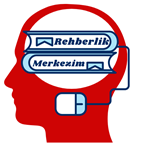 Rehberlikmerkezim.com
3.	Uzun Vadeli Gayret Göstermek
Gerekirse Yardım Alın: Bazen duygularınızı kontrol etmeye  ve negatif duygulardan kurtulmaya çalışsanız bile yine de  tek başınıza başarılı olamayabilirsiniz. Böyle bir durumda
okul psikolojik danışma servisine veya ruh sağlığı konusunda
uzmanlığı olan kişilere başvurmanız son derece doğru bir  karar olur.
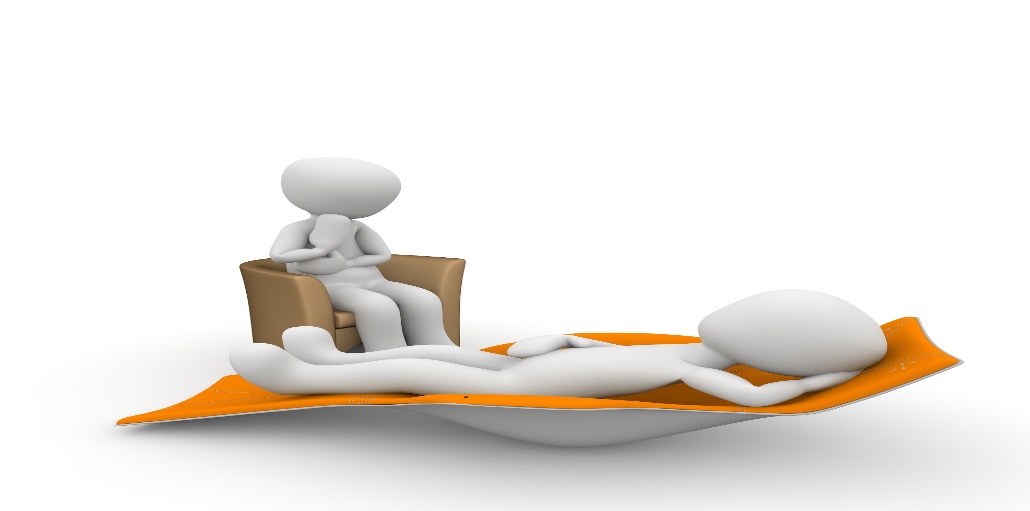 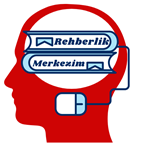 Rehberlikmerkezim.com
Bunların dışında sakinleştiren alışkanlıklar geliştirebilir; spora başlayabilir, bir
müzik aleti çalmayı öğrenebilir, sizi sakinleştireceğini düşündüğünüz
aktivitelere yönelebilirsiniz.
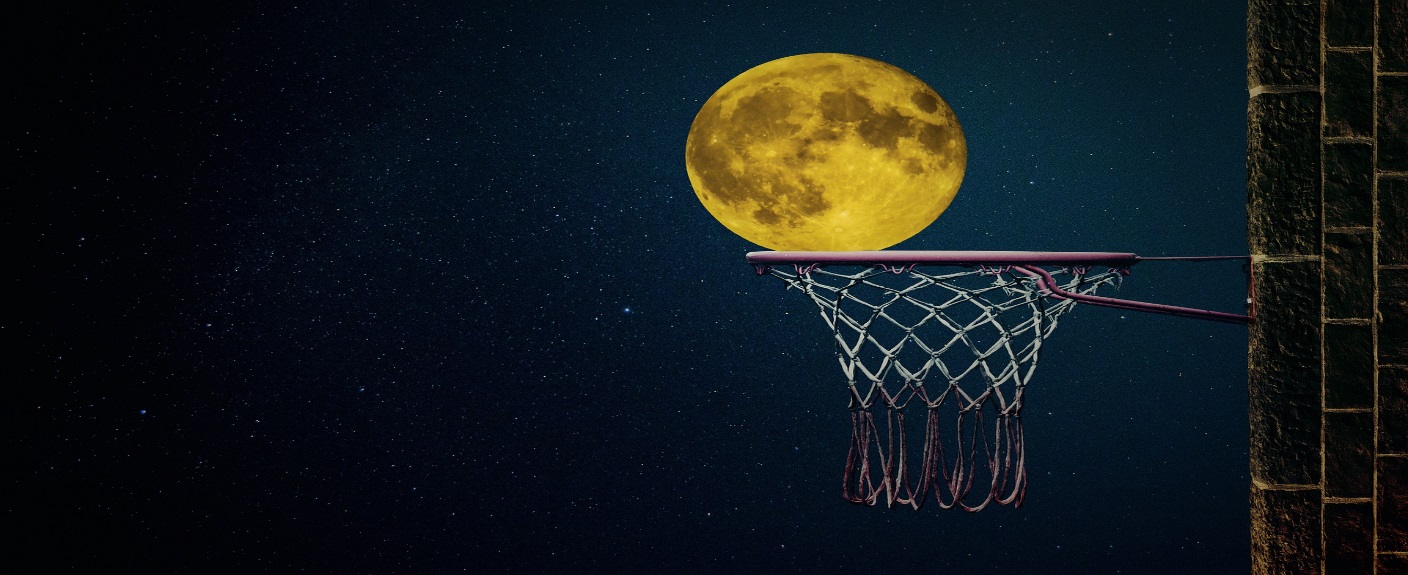 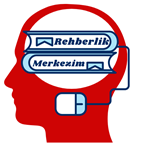 Rehberlikmerkezim.com
Farkındalık için bu adımlar sizlere yardımcı olabilir;
Kendinize Şunları Sorun:
Şu anda nasıl hissediyorum?
Bu hissi bedenimin neresinde
deneyimliyorum? Bedeninizi kontrol edin ve
duygunun fiziksel anlamdaki bağlantısını  bulun.
Bu hissin geçmesi için neye ihtiyacım var?
İhtiyacınız olan şeyi belirleyin ve yapın.
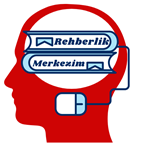 Rehberlikmerkezim.com
Farkındalık için bu adımlar sizlere yardımcı olabilir;
Örneğin; 
Üzgünüm dediniz. Bedeninizde ise kalbinizde hissettiniz. Bu duygunun yarattığı  hissi kabul edin. Ardından; “Bu duygunun geçmesi için neye ihtiyacım var?” sorusunu sordunuz. Bunun cevabını ise, mutlu olmak  şeklinde verdiniz diyelim. Mutlu olmak için ilk  olarak ne yapabilirsiniz? Diyelim ki; Kitap okumak dediniz. Gidin ve onu yapın. Bu çözüm odaklı bir yaklaşımdır.
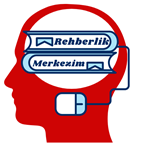 Rehberlikmerkezim.com
Duygularımız günlük hayatta ilişki kurma, ilişkileri sürdürme, yargılama, karar
verme vb. birçok işlevimizi önemli ölçüde etkileyen unsurlardır. Bu duyguları
deneyimlemek insan yaşantısı için çok önemli ve gereklidir. Fakat duygularımız
üzerine kontrolümüzü kaybettiğimiz zamanlar olabilir. Böyle anlarda
duygularımızla nasıl baş edeceğimize dair ipuçları slaytta sizlerle paylaşılmıştır.
Duygularının ve bu duyguların işlevlerinin farkında olan bir kişi hem kendinin  farkındadır hem de dünyayı anlamlandırmada kendi bakış açısının
ayırdımındadır.
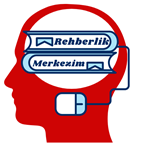 Rehberlikmerkezim.com